Der DifferentialquotientMomentane Änderungsrate
Der Differenzenquotient
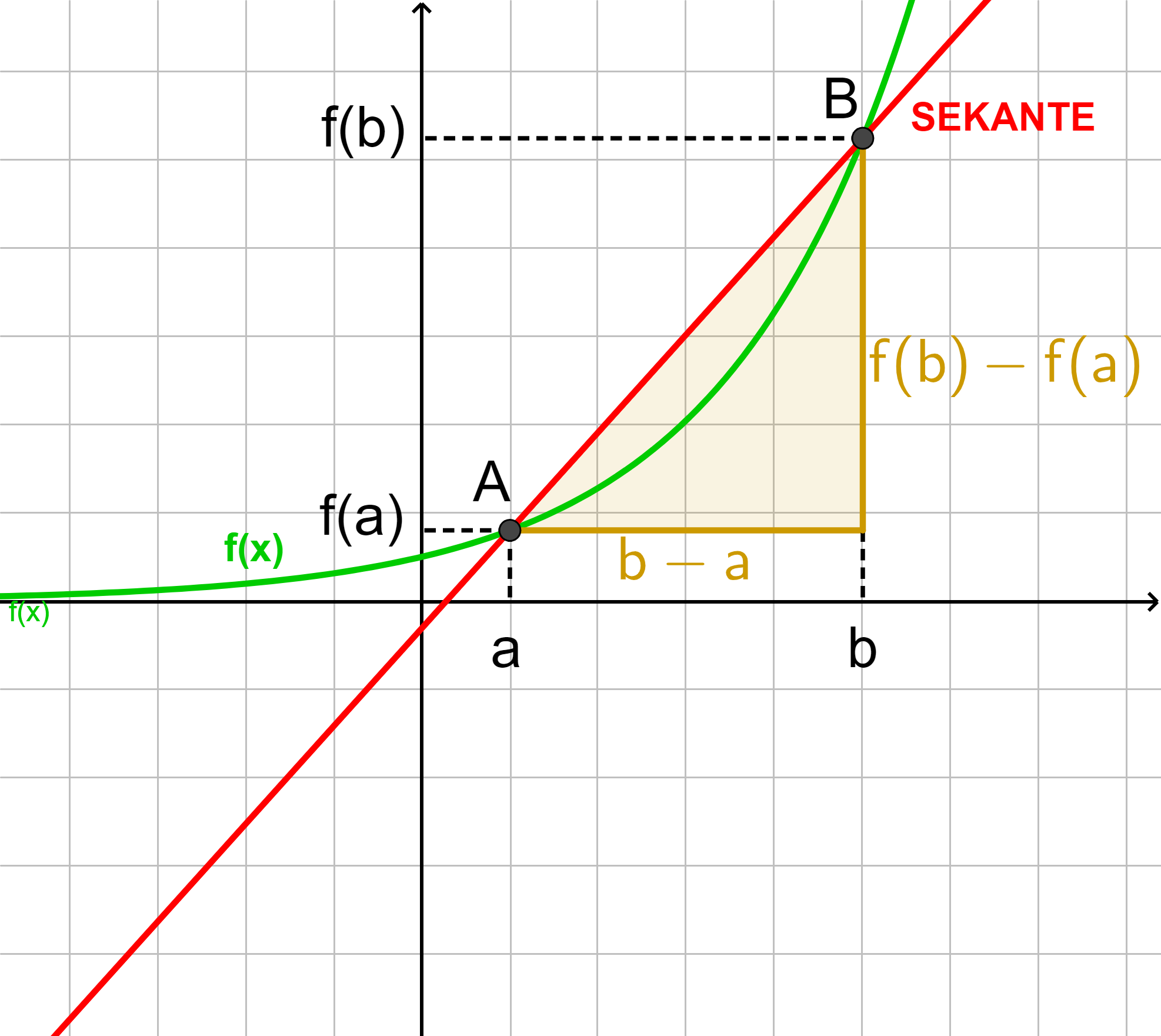 Graphische Deutung
Differenzenquotient 
<->
 Steigung der Sekante
Differenzenquotient: Mittlere Änderungsrate in einem Intervall
?? Momentane Änderungsrate zu einem Zeitpunkt ??
GeoGebra
Der Differentialquotient
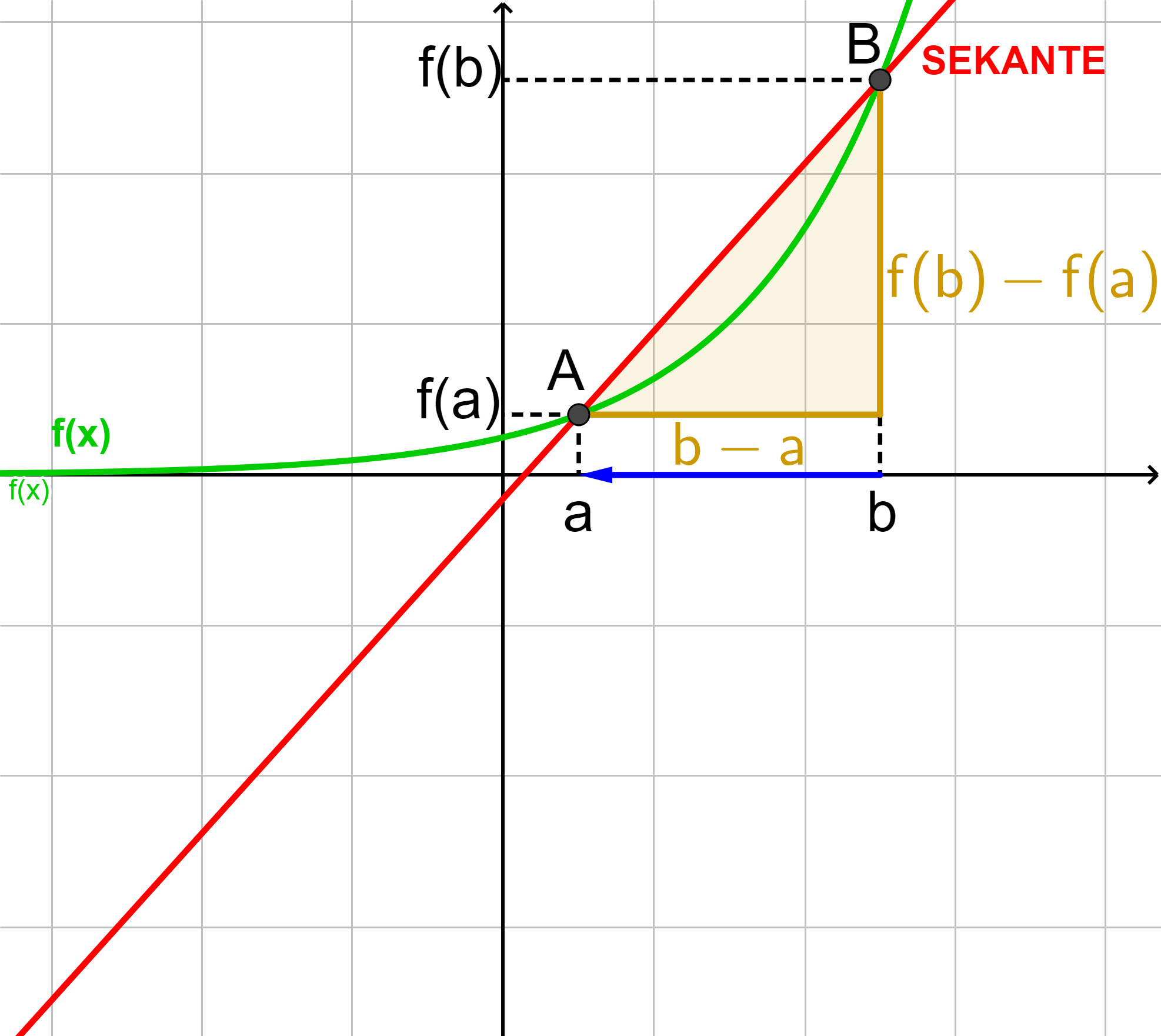 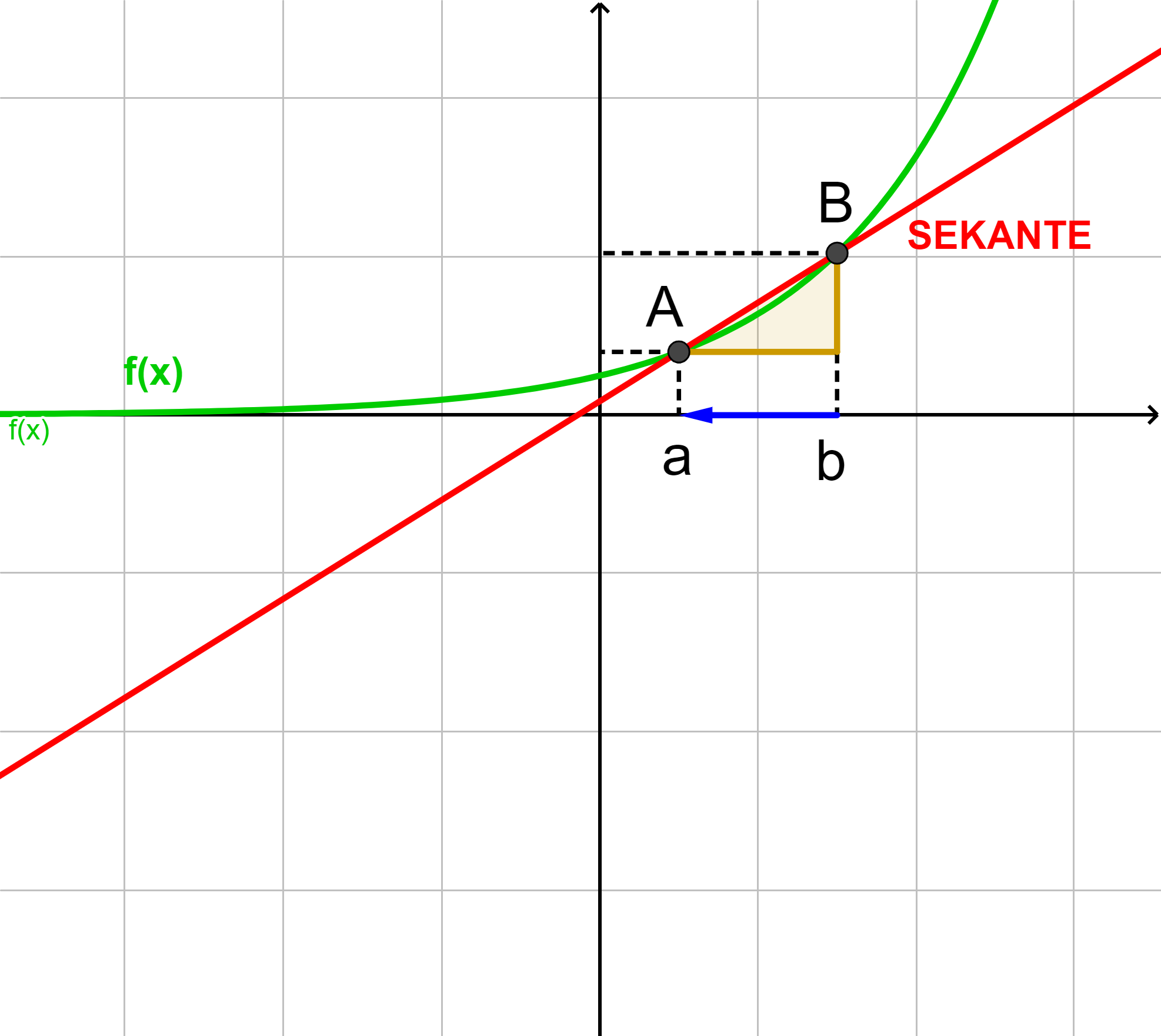 Der Differentialquotient
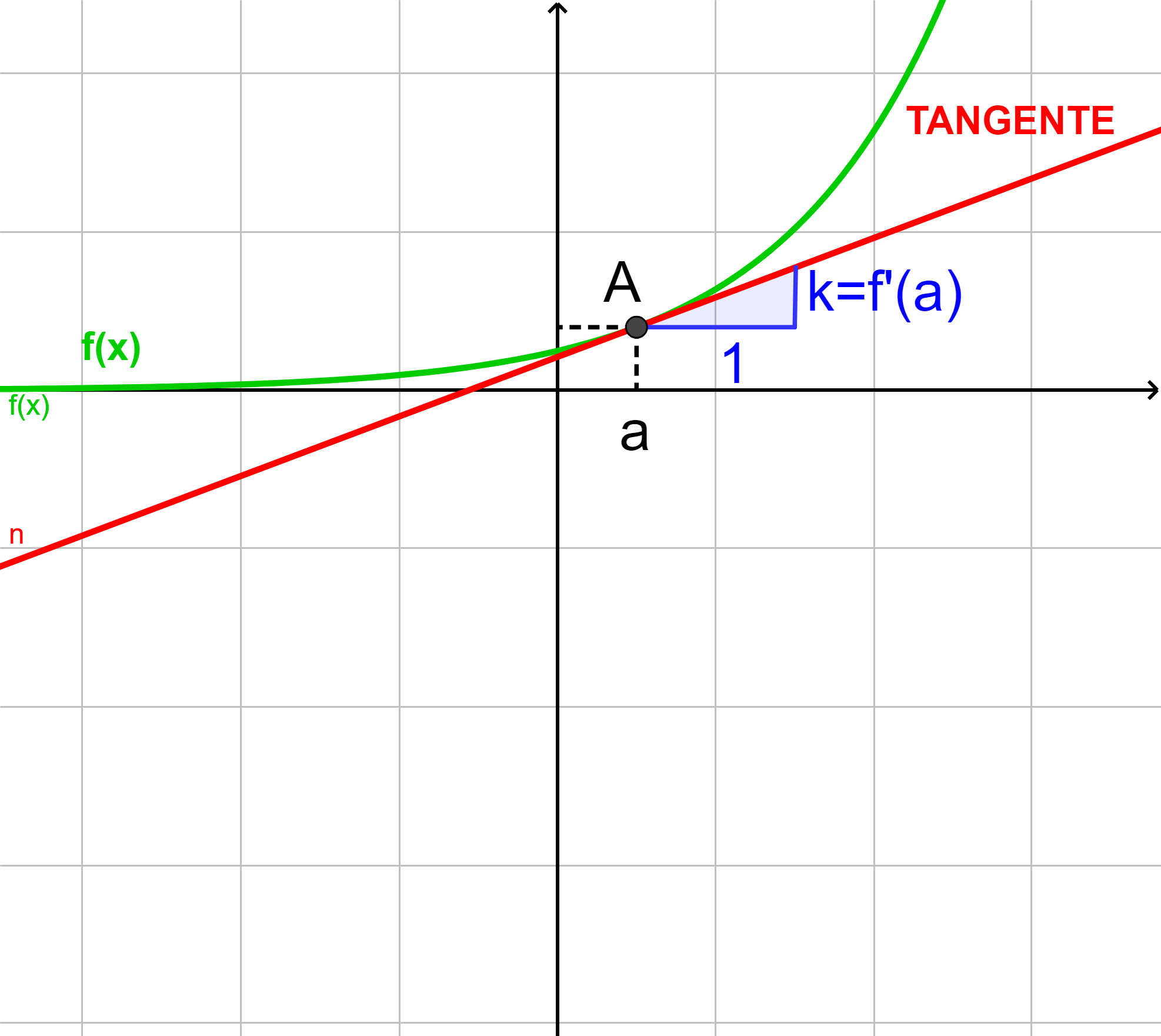 Bemerkung: Unter der Steigung einer Funktion an einer Stelle versteht man die Steigung der Tangente an dieser Stelle!
Der Differentialquotient
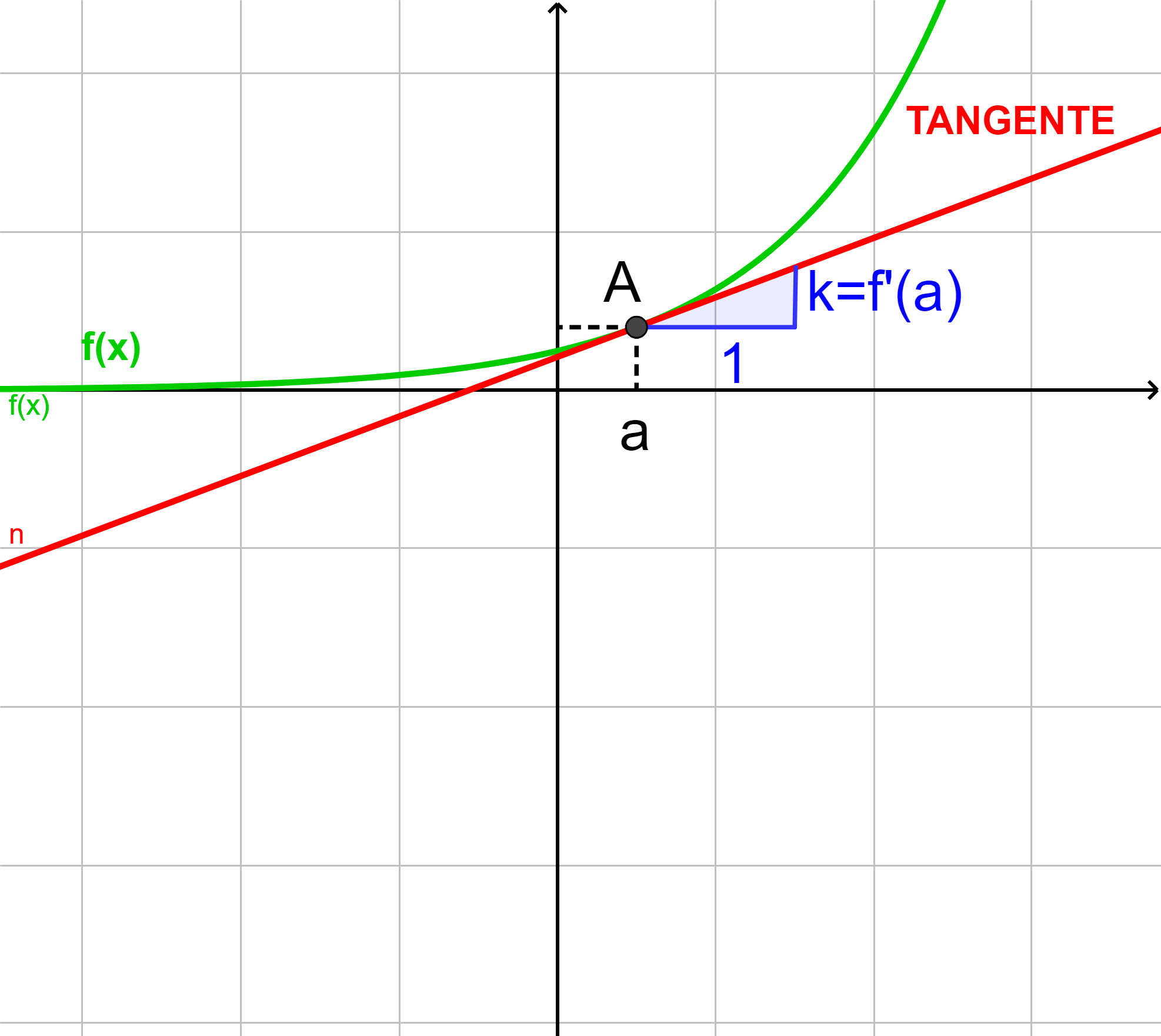 Differentialquotient
… Steigung der Tangente
Differenzenquotient
… Steigung der Sekante
Die Sekante geht durch 2 Punkte.
Die Tangente berührt die Funktion in einem Punkt.
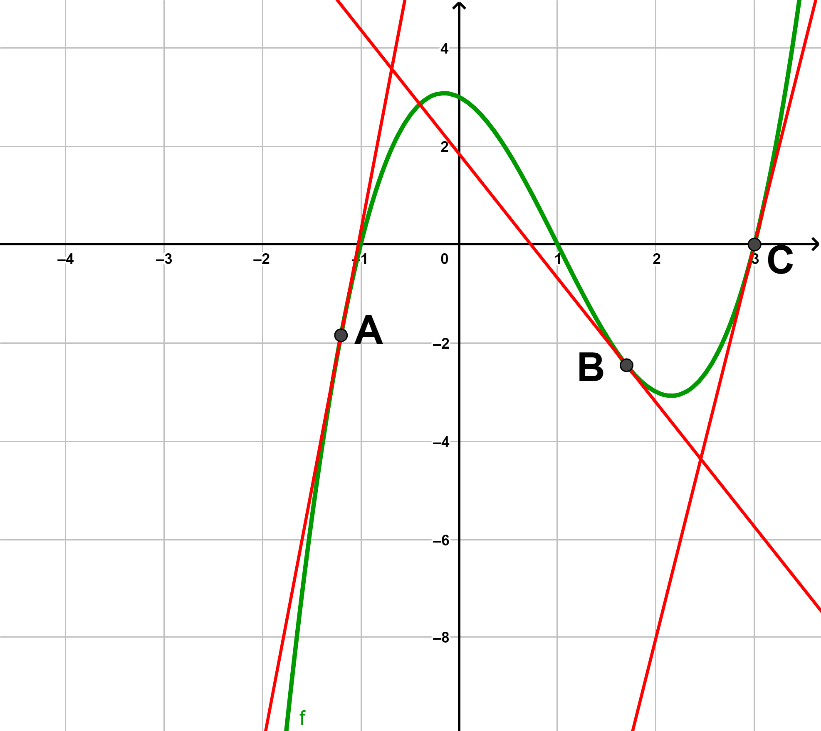 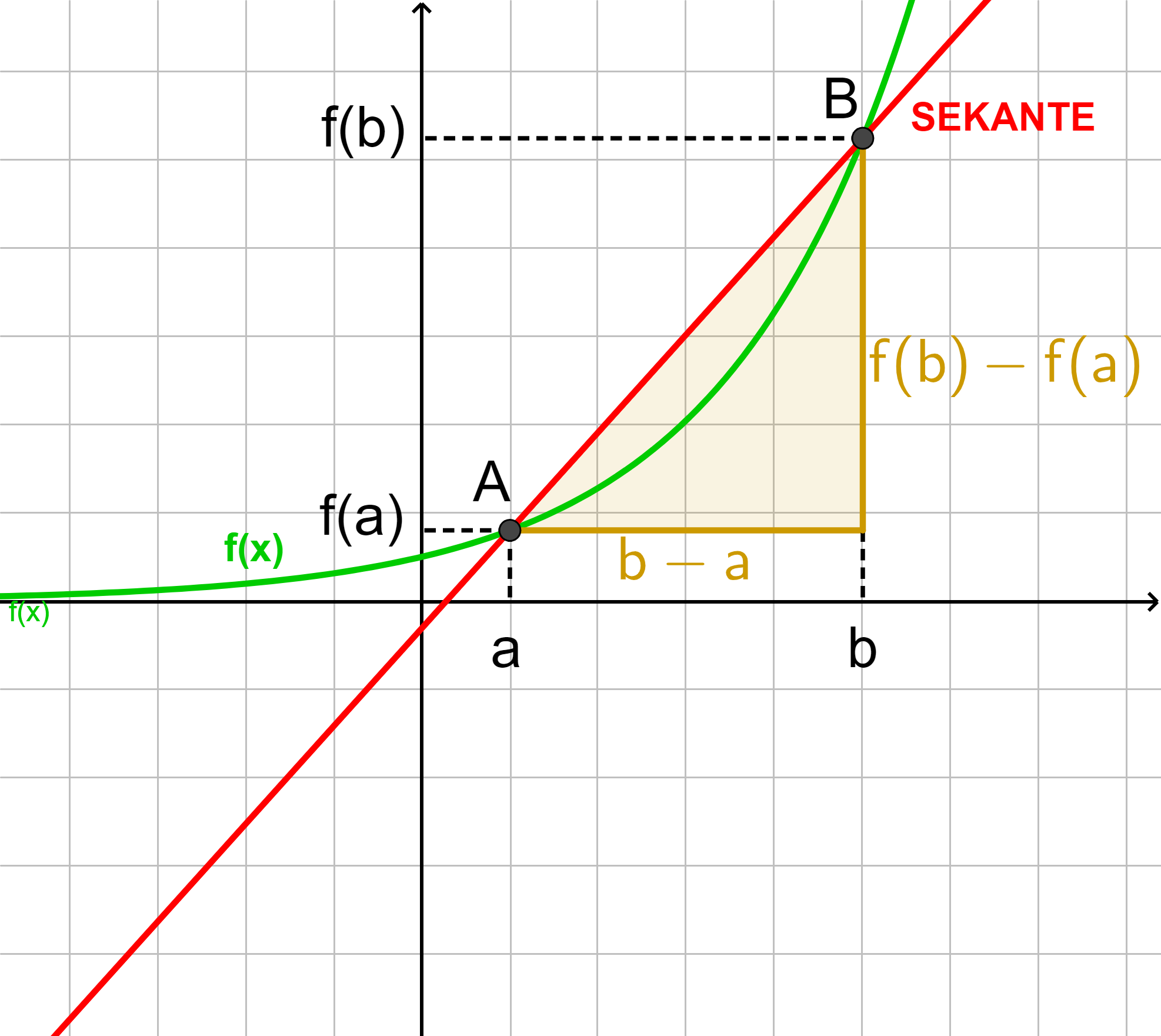 Wie zeichnet man eine Tangente?
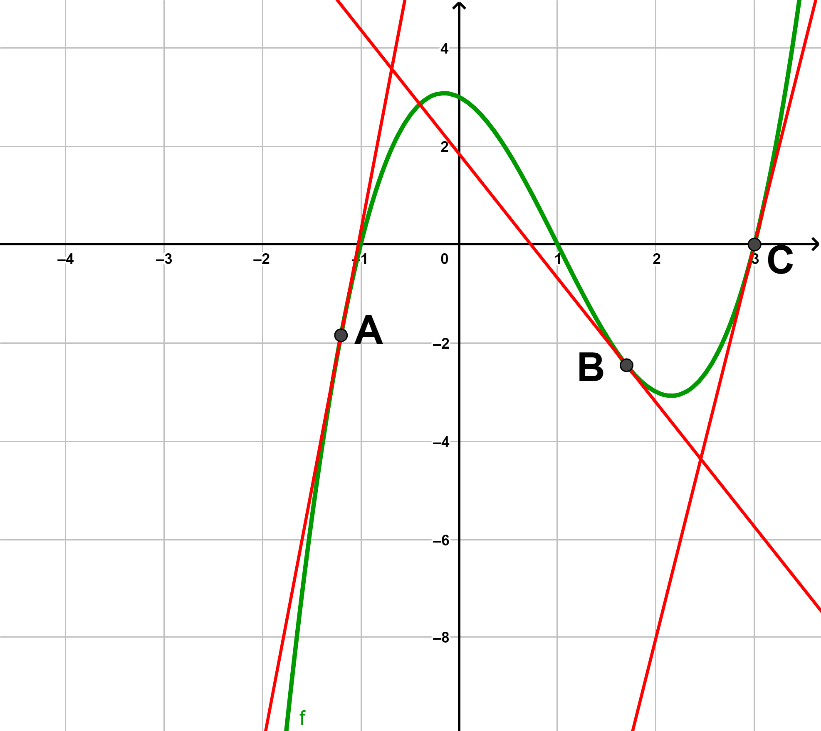 Die Tangente zeichnet man mit der Hand nach Gefühl, sodass die Tangente die Funktion nur in einem Punkt berührt. 
 
Davor und danach ist der Abstand zum Funktionsgraphen ungefähr gleich groß.